LIKE, SHARE, SCROLL
AKO SA (ICH) NESTRATIŤ VO SVETE
 SOCIÁLNYCH SIETÍ
VIKTÓRIA NORISOVÁ, RADA PRE MEDIÁLNE SLUŽBY
NA AKÝCH SOCIÁLNYCH SIEŤACH SME?
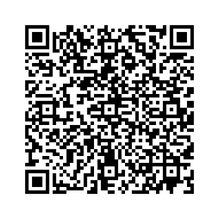 KDE SÚ NAŠE DETI?
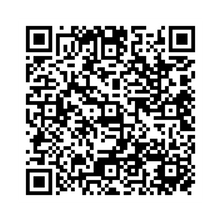 PREČO CHODÍTE NA SOC. SIETE?
Relax a zábava
Sebavyjadrenie a prezentácia
Komunikácia, kontakt, komunita
Obchod a zárobok
Zdroj infromácií
Únik a prokrastinácia - lacný dopamín “upsík”
Inšpirácia a učenie
Lajkovať mame posty ;)
OECD 
TYPOLÓGIA RIZÍK 
V DIGITÁLNOM PROSTREDÍ (2021)
Content Risks – Riziká obsahu
Conduct Risks – Riziká správania
Contact Risks – Riziká kontaktu
Consumer Risks – Riziká ako spotrebiteľa
🔐 1. Privacy Risks
🤖 2. Advanced Technology Risks
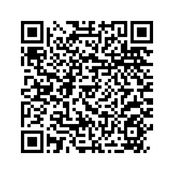 🧠 3. Health and Wellbeing Risks
OBSAH
Nenávistný obsah
Škodlivý obsah
Nelegálny obsah
Dezinformácie
Content Risks
“6 % detí a dospievajúcich na Slovensku vo frekvencii raz za týždeň alebo častejšie sleduje na internete obsahy týkajúce sa spôsobov spáchania samovraždy (v absolútnych číslach je to 103 respondentov z celkového počtu 1932 respondentov) – častejšie dievčatá ako chlapci.“
Vybrané formy rizikového správania detí a mládeže v roku 2023
SPRÁVANIE
Situácie, keď deti svojím správaním –  nenávistnými, škodlivými či nezákonnými prejavmi alebo nevhodným obsahom, ktorý samy vytvárajú – ohrozujú seba aj iné deti. Tieto riziká môžu vzniknúť aj nevedome a majú dopad na obe strany: agresorov aj ich terče.
Conduct Risks
“Skúsenosť̌ so šikanovaním v online priestore má približne štvrtina detí vo veku 9 – 17 rokov. Ku kyberšikanovaniu najčastejšie dochádza prostredníctvom sociálnych sietí. 11 % detí a dospievajúcich vo veku 11 – 17 poslalo správu so sexuálnym obsahom, dievčatá (13 %) viac ako chlapci (9 %), najčastejšie osobe, s ktorou v tom čase boli v romantickom vzťahu (58 %), ale aj osobe, ktorej skutočnú identitu nepoznajú (13 %).”
Vybrané formy rizikového správania detí a mládeže v roku 2023
KONTAKTY
Kontakt s osobami, ktoré majú škodlivé úmysly:
Online predátori a grooming
Sextortion (vydieranie po zdieľaní intímneho obsahu)
Nevyžiadaný kontakt alebo sledovanie (stalking)
Manipulácia cez falošné identity
Contact Risks
V roku 2024 na linkách pomoci a v krízových službách IPčko uskutočnilo 9641 pomáhajúcich a krízových komunikácií v téme fenomény internetu - z toho kybergrooming 2204 kontaktov – 22,9 %, kyberstalkig 61 kontaktov - 0,6%)
SPOTRBITEĽ
Consumer Risks
Deti sú vystavené nevhodným, klamlivým alebo neetickým obchodným praktikám, ktoré môžu ovplyvniť ich správanie, financie či súkromie, napr: skrytá reklama, mikrotransakcie v hrách “zadarmo“ predplatné, zber a zneužitie osobných údajov (cielenie reklamy).
RIZIKÁ
SÚVISIACE SO SÚKROMÍM
VYPLÝVAJÚCE Z POKROČILÝCH TECHNOLÓGIÍ
PRE ZDRAVIE A WELLBEING
AKO OCHRÁNIŤ NAŠE DETI?
REGULÁCIA (DSA, AVMSD, GDPR)
ČO BY SI ZMENIL/ NA SOCIÁLNYCH SIEŤACH?
viac varovaní pred citlivým obsahom
odstrániť shorts
prevencia prístupu malých detí
vrátiť starý YouTube a Twich
overovanie pravdivosti účtu
menej reklám
väčšia kontrola obsahu, prevencia pred dezinformáciami
menšia propagácia politických názorov
možnosť zablokovať si scrollovanie
viac regulovať podvody (babky na to skočia)
aby sa tvorcovia sietí sústredili viac na bezpečnosť a nielen na zisk a zvýšiť čas používania.
možnosť zregulovať si content, napr. nechcem vulgárny obsah.
AKO OCHRÁNIŤ NAŠE DETI?
“Ako ochranný́ faktor v mnohých rizikových oblastiach skúmania sa ukazoval pocit bezpečia a prijatia doma respektíve v škole. Deti a mladí ľudia, ktorí opisovali svoj domov ako bezpečný́ a akceptujúci, sa menej často stretávajú́        s rizikovými premennými. Keď̌ sa s rizikom stretnú́, dáta naznačujú́, že menej často dôjde ku psychickej alebo fyzickej ujme. Podobne, i keď̌ nie tak silno, to výrazne platí aj s pocitom bezpečia a prijatia v škole.”
Vybrané formy rizikového správania detí a mládeže v roku 2023
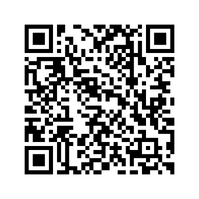 ZÁUJEM
AKO ZAČAŤ?
OPÝTAJTE SA VIAC AKO DVE OTÁZKY:
AKO/ČO BOLO V ŠKOLE?
ČO STE MALI NA OBED?
ZÁUJEM
82 %
Pozitivní komunikace rodičů s dospívajícími
o digitálních technologiích je totiž podle studií jedním ze zásadních faktorů, který může riziko škodlivého užívání digitálních technologií snížit (Moreno et al., 2022).
respondentů uvádí, že si s nimi rodiče o digitálních technologiích nikdy nepovídají nebo jen výjimečně.
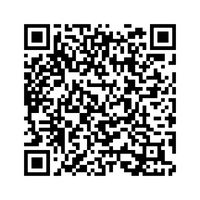 Replug me: Závěrečná zpráva Report z dat získaných v rámci  Digitální výchovy
TAKTO SA TVÁRIME, KEĎ SA NÁM DETI SNAŽIA VYSVETLIŤ,
 ČO JE NOVÉ NA SOCIÁLNYCH SIEŤACH.
ROZUMIEME SI?
ROZUMIEME SI?
RIZZ, SLAY, FLEXIŤ, ZOOM,
SNAPSTREAKS, DOOMER, MID, BOOM.
SKIBIDI, VIBE, NO CAP, TROLL,
GHOSTNÚŤ, DRIP, STAN, ROLL.

PHOTO DUMP, VLOG, BEFAKE, FLEX,
FELIŤ, GIRLBOSS, MOOD PICK, NEXT.
CRINGE, SHEESH, GIRLIE, SWAG,
SCROLL, SLACK, SHOUT-OUT, TAG.
digitalnirodicia.sk/slovnik
BUĎTE PRÍKLADOM
Nevyrušiteľní
Nehodnoďte svoju dovolenku / účes / život  počtom lajkov
Využívajte čas online aj pre vyššie dobro
Myslite na svoju digitálnu stopu a na digitálne stopy vašich detí...
DIGIDOHADY NAHRAĎTE DIGIDOHODAMI
Vysvetlite, prečo Vám na pravidlách záleží. Zohľadnite pri nich možnosť autonómneho rozhodovania dieťaťa.
PRIPRAVTE SA NA PROBLÉMY
Môže sa stať, že vaše dieťa bude terčom, svedkom alebo dokonca aktérom problémového správania (napr. kyberšikany).
Preventívne si pripravte plán... (primeraným spôsobom aj s deťmi)
Ak príde problém... nádych...výdych .... Nebojte sa požiadať o pomoc.
ODKAZ PRE RODIČOV:
Choďte deťom príkladom a natrávte na soc. sieťach veľa času.
Nespamujte svoje deti hlúposťami, keď vám vadí niekoho komentár/niečo, tak netreba vypostovať, stačí posunúť ďalej.
Skoro dospelým tínedžerom nekontrolovať soc. siete (kazí to vzťah).
Dať deťom prístup na sociálne siete až od 13 rokov, nech sa zbytočne nezmotajú.
Odpor je zbytočný, netreba sa báť o svoje deti na soc.  sieťach sú schopné (niektoré) sa v tom orientovať.
Naozaj je to tým telefónom, skryte ho a radšej s deťmi trávte čas aj vy. Alebo nemajte deti, keď s nimi nechcete tráviť čas.
Komunikujte s deťmi, snažte sa im porozumieť, nevyčítajte im.
ĎAKUJEM
VIKTORIA.NORISOVA@RPMS.SK